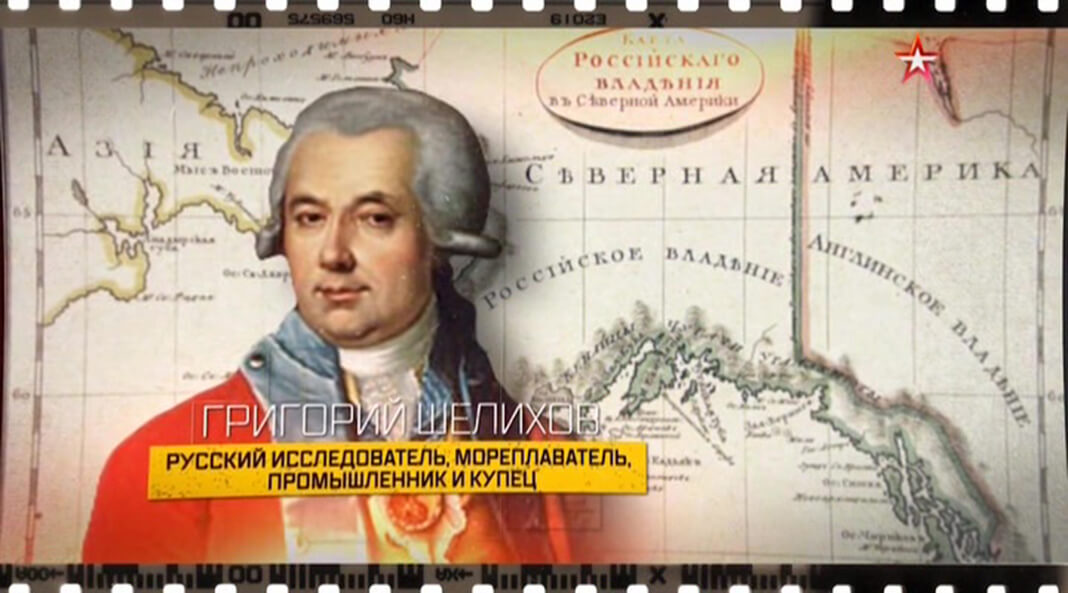 «Курский Колумб»- Г.Шелихов
Григорий Иванович Шелихов
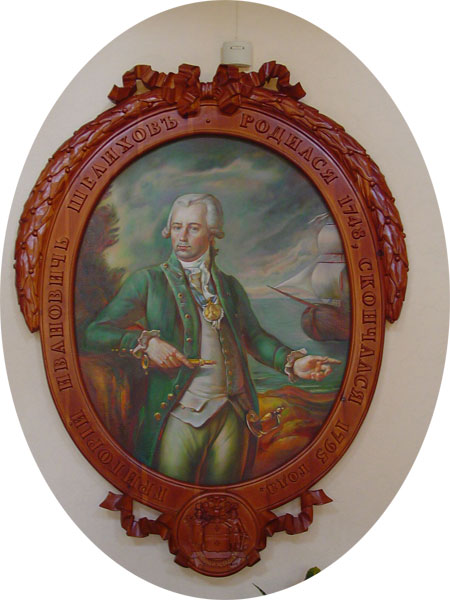 Имя нашего земляка, отважного морехода Григория Ивановича Шелихова /1747 - 1795 гг./ прославлено исследованиями и открытиями на Тихом океане. 
Г.И. Шелихов происходит из старинного рода рыльских купцов, упоминавшихся еще в 1621 г., при царе Михаиле Романовиче.
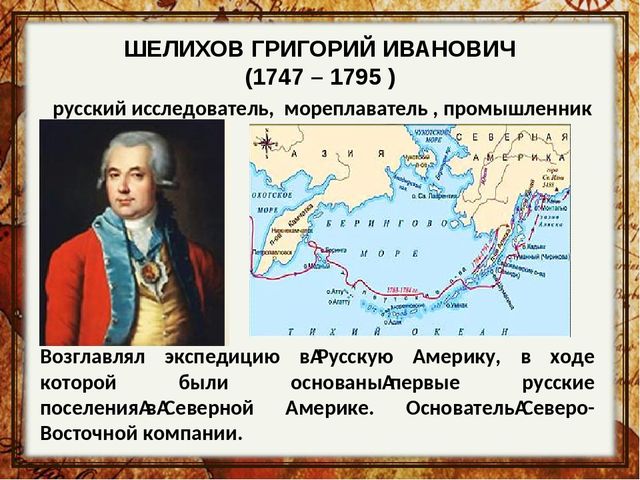 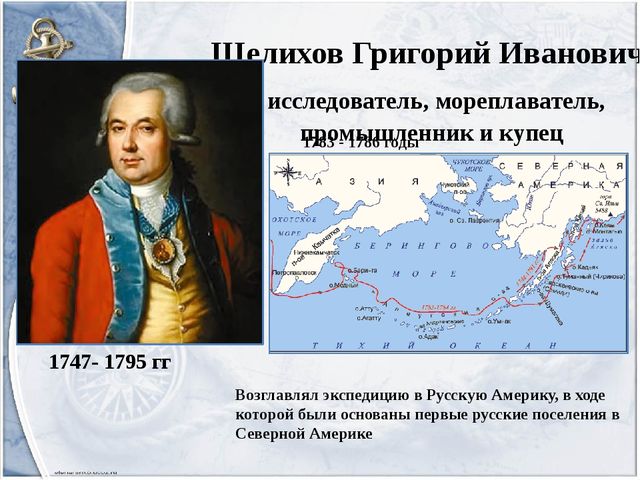 На собственной верфи в Охотске Шелихов построил три судна: "Три святителя", "Симеон и Анна" и "Св. Михаил" и сам отправился к берегам далекой Америки.
 С большими трудностями русские мореходы подошли к острову Кадьяку и высадились там. 
 Эта экспедиция положила начало заселению Аляски и Калифорнии русскими.
В 1794 г. Г. Шелихов учреждает Русско-Американской компанию, проводившую политику Российского государства в этом регионе.
 Смерть помешала талантливому предпринимателю и мореходу осуществить многое из задуманного.
 Прожив 48 лет, он был похоронен в Иркутске. 
 На его могиле был воздвигнут памятник со стихами Г. Державина, И. Дмитриева.
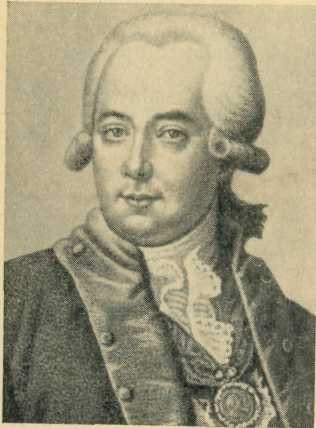 Памятник Г. И. Шелихову в г. Рыльске
Перед смертью Шелихов завещал городу Рыльску 30 тыс. рублей для постройки Воскресенской церкви и устройства госпиталя. 
На родине Г. Шелихова в Рыльске был открыт памятник в 1903 г., его имя носят улица и школа № 1.
Имя Г. Шелихова увековечено на географической карте мира. 
  Его именем названы залив в Охотском море, пролив между островом Кадьяк и Аляской, одно из крупнейших озер Аляски.
Вопросы и задания:                Реши кроссворд
По горизонтали:
1.      курский купец, к которому в Сибирь поехал Григорий;
2.      поэт, который посвятил Шелихову посмертные строки;
3.      имя императрицы, которая наградила купцов медалями;
4.      фамилией какого первооткрывателя называли Григория Ивановича;
5.      в каком городе у Шелихова была своя верфь;
6.      родина основателя русской Америки;
7.      остров на побережье Аляски, где остановилась экспедиция
мореплавателя.
             
             По вертикали:
Город, где похоронен Г.И.Шелихов